June 24 Major Release
Scope Update
Proposed Scope
Approved – 08th November 2023
To be Confirmed
June 24 Major Release Update
XRN 5573B was approved as within scope for the June 24 Major Release at the 8th November ChMC

It is our aspiration to deliver XRN 5585 as swiftly as possible – the earliest potential slot being as part of the June 24 Major Release alongside XRN 5573B.

Similarly, we are also keen to deliver XRN 5614, again the earliest potential slot being as part of the June 24 Major Release 

To deliver either XRN within the June 24 Major Release certainty is required around the preferred solution.

Current projected timescales for both XRNs will result in impacted customers receiving three months formal notice of the full details of the change. 

An update will be provided to ChMC in February for delivery options of XRN 5585 and XRN 5614.
June 24 Major Release Timeline
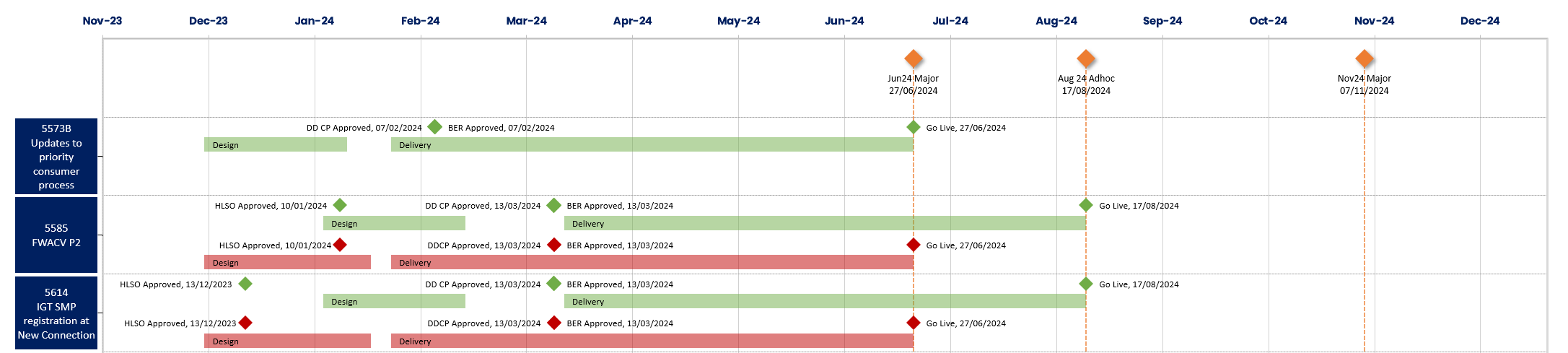